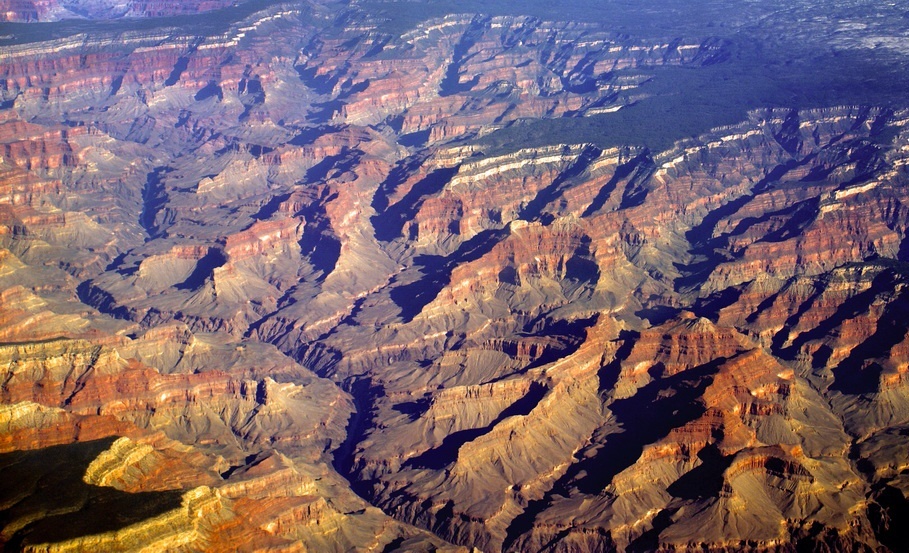 Sedimentary Rocks
Sedimentary rocks are the product of the creation, transport, deposition, and diagenesis of detritus and solutes derived from pre-existing rocks.
Importance and reasons of studying sedimentary Rocks
Importance and reasons of studying sedimentary Rocks
1- Understanding the geologic record (e.g. type of sediment, sedimentation rate and erosion).
2- Provide a record of ancient tectonic events and explanation of the earth history (e.g., mountain building processes).
3- The source of coal, oil, gas and other fossil fuels resource.
4- Groundwater resources. 
5- Hosts of ore mineral and other mineral deposits, such as iron, potash and salts.
6- Source of raw material for cement industry.
7- Sediment and sedimentary rocks supply much of building materials.
8- Determination of paleo-climate changes, paleo-environmental conditions and sea-level variations.
9- Sedimentary rocks contain evidence of past life preservation of fossil records and evolution .